PERCOBAAN II
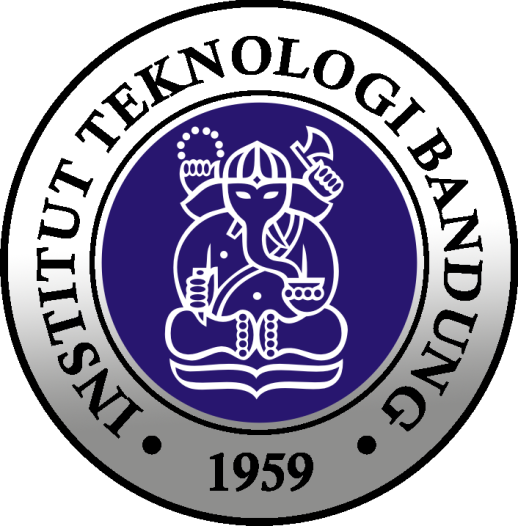 STOIKIOMETRI REAKSI KIMIA
29 September 2014 – 07 Oktober 2014
Laboratorium Kimia Dasar, BSC B
Program Studi Kimia, FMIPA
Institut Teknologi Bandung
Reaksi Kimia
proses yang mengakibatkan perubahan satu atau lebih zat menjadi zat lain yang berbeda sifatnya dengan melibatkan penataulangan elektron

Reaksi kimia dapat ditandai dengan:
perubahan warna
perubahan suhu
pembentukan endapan
pembentukan gas
perubahan pH
Stoikiometri
Stoikiometri berasal dari bahasa Yunani, stoikheion (elemen) dan metria (ukuran)

Stoikiometri adalah bagian dari ilmu kimia yang mempelajari tentang hubungan kuantitatif dalam suatu reaksi kimia

Hukum-hukum dasar kimia:
Hukum Kekekalan Massa
Hukum Perbandingan Tetap
Hukum Perbandingan Berganda
dll
Metoda JOB atau Metoda Variasi Kontinu
Ditemukan oleh P. Job (1928)

Metoda ini dilakukan dengan menyiapkan komposisi pereaksi yang bervariasi, tapi dengan jumlah mol total yang sama (mol A + mol B = konstan)

Metoda ini didasarkan pada pengamatan perubahan yang terjadi, seperti perubahan suhu, pertambahan atau pengurangan massa, dll
Metoda JOB atau Metoda Variasi Kontinu
Contoh:
Metoda JOB atau Metoda Variasi Kontinu
Kondisi 7 memberikan hasil maksimum  (mol AgNO3 : mol K2Cr2O4 =  8,4: 3,6 ~ 2: 1)
perbandingan stoikiometri reaksi AgNO3 dengan K2CrO4 adalah 2:1
rumus molekul endapan yang dihasilkan adalah Ag2CrO4
Kemungkinan yang dapat terjadi
Pekerjaan Hari Ini
Penentuan persentase hasil (% yield) untuk reaksi timbal(II) asetat dan kalium iodida
Penentuan titik maksimum dan perbandingan mol reaksi
Tembaga(II) sulfat dan natrium hidroksida
Asam klorida dan natrium hidroksida
Asam sulfat dan natrium hidroksida
Hal-hal yang perlu diperhatikan
Bagian I
catat massa dengan tepat
sebelum menimbang campuran, pisahkan antara cairan dan endapan yang terbentuk dengan cara dekantasi 
Bagian II, III, dan IV
pastikan suhu awal tiap larutan sama, rendam gelas kimia yang berisi larutan di dalam wadah (baki peralatan) yang telah diisi oleh air
gunakan termometer yang sama untuk pekerjaan yang sama
pegang termometer di bagian atas dan termometer jangan mengenai alat gelas
Gunakan bahan yang tersedia dengan bijaksana
Utamakan keselamatan kerja
Terima Kasih
Ada pertanyaan?
Persiapan Praktikum Modul 3
Silahkan bawa laptop (1 laptop untuk 2 orang)
Silahkan unduh aplikasi Avogadro (avogadro.cc/Wiki/Get_Avogadro)
Alternatif: aplikasi akan kami unggah di grup Facebook Praktikum Kimia Dasar 2014
Setelah diunduh, silahkan install dan pelajari aplikasi tersebut